宣教关怀
天父上帝，感谢祢使用陈阳宣教士在尼泊尔成为福音的鸽子。他在两间神学院培育当地神学生。最近，两间神学院都在进行期末考试。陈阳将忙着改卷子和学生文章。求圣灵充满他，赐他智慧和能力，成为神学生们的属灵导师和牧人，在灵
1/2
宣教关怀
命和品格上都成为学生的好榜样。甚愿陈阳兴起发光，成为兴都教徒中的得人渔夫。奉主耶稣基督的名，阿们。
2/2
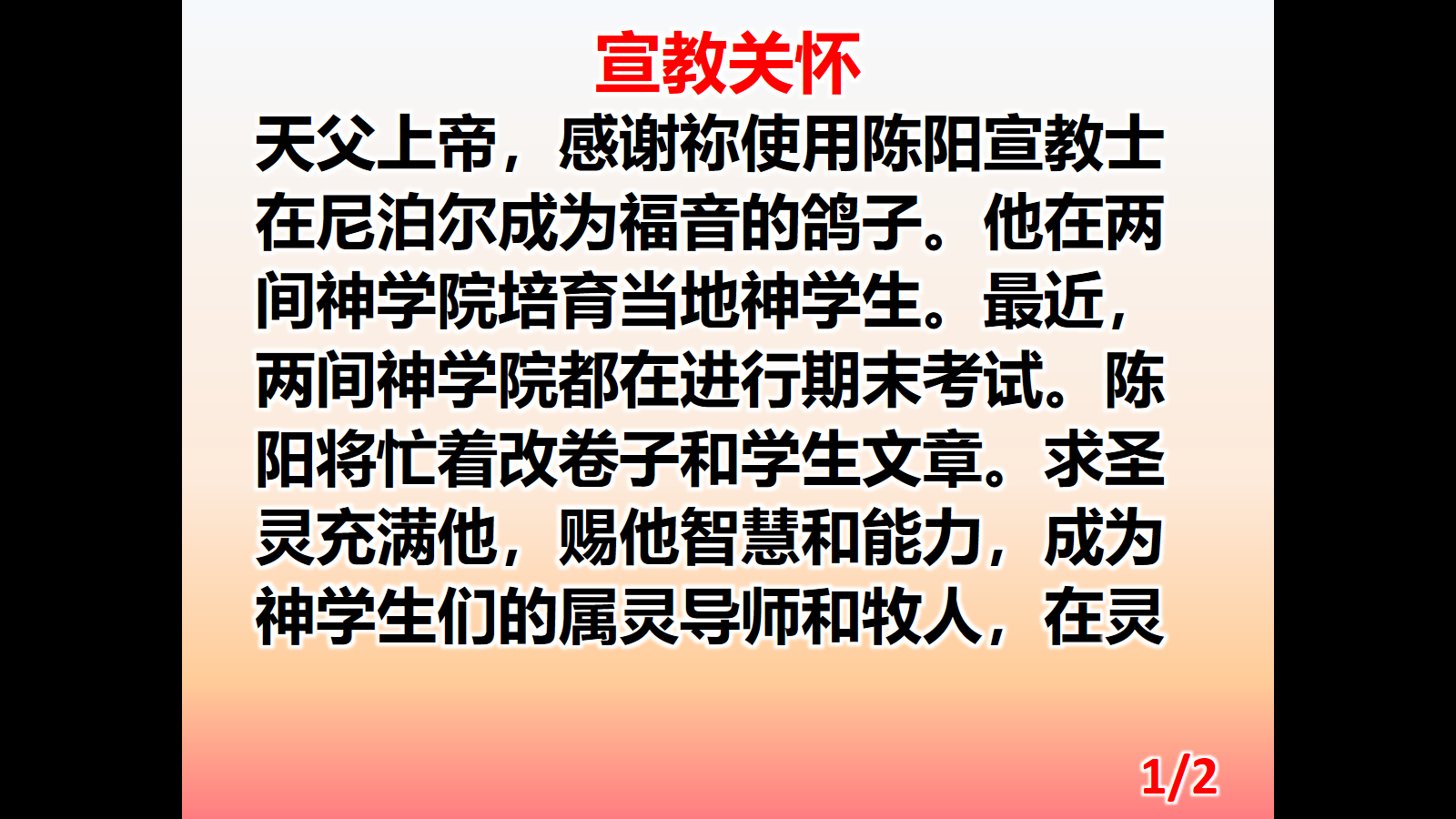 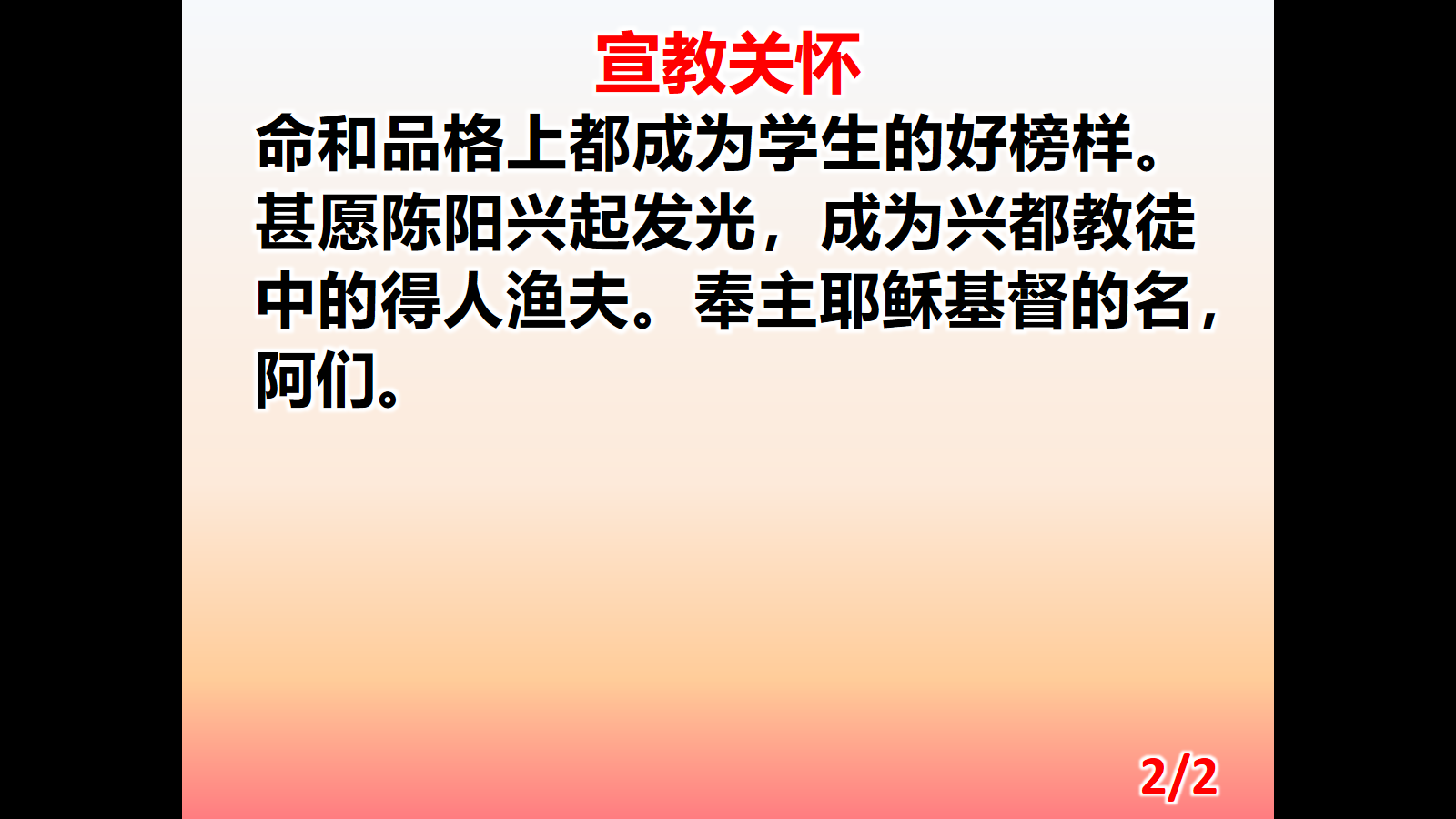